Sonia Rucińska i Victoria Peplińska
Prezentacja o wyporności.
Przygotuj..
Przebieg Doświadczenia
Obserwacje 
wnioski
Przygotuj
Jajko ugotowane na twardo
Kubek z wodą
Łyżkę
Sól
Przebieg doświadczenia
Do kubka z wodą wsadź jajko.
Wsyp sól, i wymieszaj łyżką do momentu aż się nie rozpuści
Zaobserwuj wyporność wody jaka działa na jajko.
.
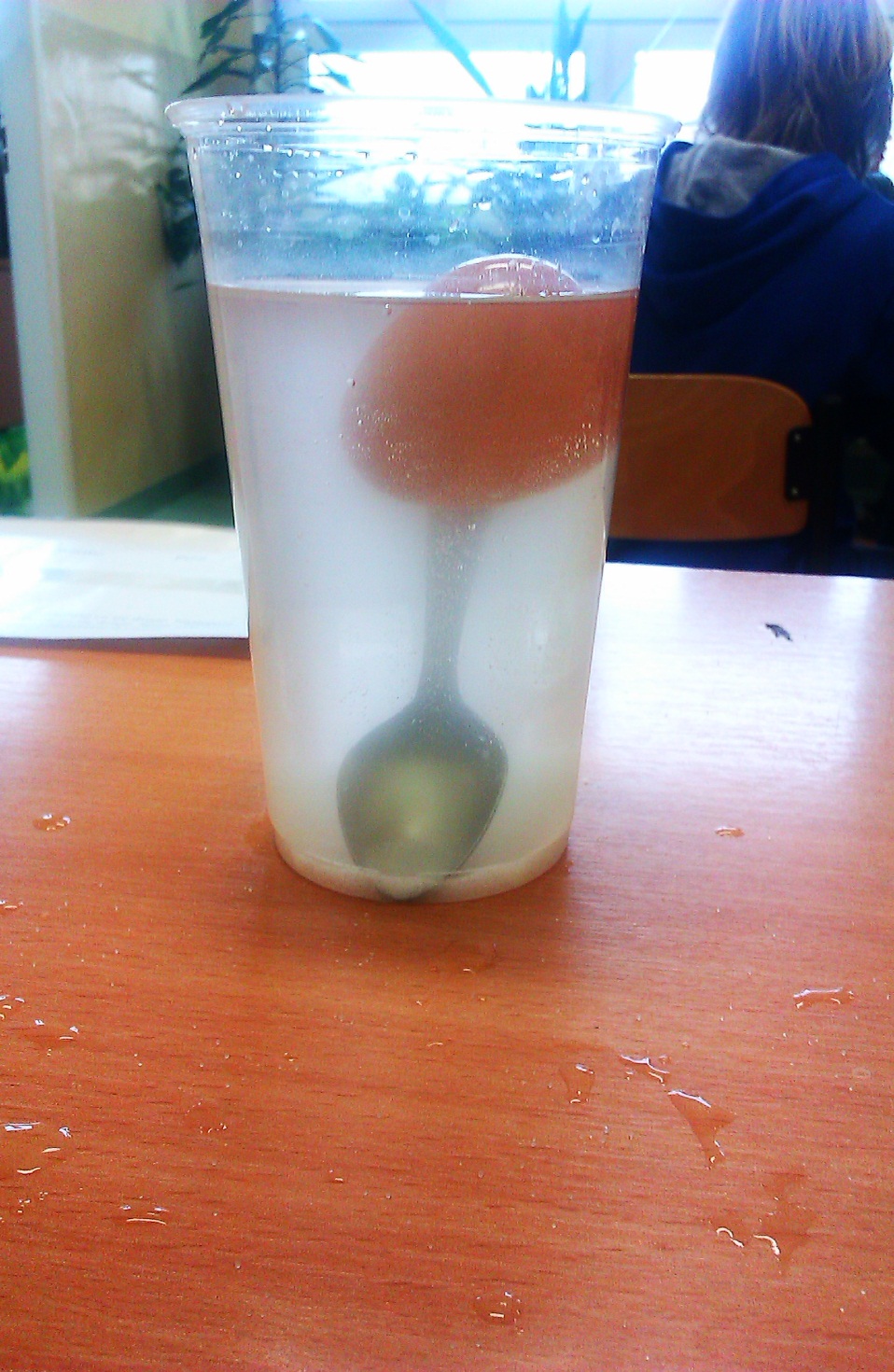 Obserwacje
Jajko wypłynęło na powierzchnie wody.
Wnioski
Dodanie soli do wody spowodowało zwiększenie jej gęstości. Siła wyporu zależy od gęstości cieczy - im jest ona większa, tym większa siła wyporu działa na zanurzone w niej ciało. Jezioro nazywane Morzem Martwym jest tak słone, że można swobodnie unosić się na jego powierzchni. Jest to możliwe dzięki dużej sile, wyporu, wynikającej z dużej gęstości bardzo słonej wody.
Dziękujemy za Uwagę